Introduction to Artificial Intelligence
Chapter 09
Inference in First Order Logic (FOL)
aka. predicate calculus
Outline
Reducing first-order inference to propositional inference
Unification
Generalized Modus Ponens
Forward chaining
Backward chaining
Resolution
First-Order Logic (FOL): Syntax 
(specified in Backus-Naur form)                           ….Recalled
First-Order Logic (FOL) Syntax…
Equality
term1 = term2 is true under a given interpretation if and only if term1 and term2 refer to the same object

e.g., definition of Sibling in terms of Parent:

(x,y) Sibling(x, y)  [(x = y)   (m, f)( (m = f)  Parent(m, x)  Parent(f, x)  Parent(m, y)   Parent(f, y))]
Using FOL
The kinship domain:
Brothers are siblings
x, y  Brother(x, y)  Sibling(x, y)
One's mother is one's female parent
m, c  Mother(c) = m  (Female(m)  Parent(m, c))
“Sibling” is symmetric
x, y  Sibling(x, y)  Sibling(y, x)
Using FOL
The set domain: 
s Set(s)  (s = {} )  (x, s2 Set(s2)  s = {x | s2})
x, s {x|s} = {}
x, s x  s  s = {x | s}
x, s x  s  [ y, s2 (s = {y | s2}  (x = y  x  s2))]
s1, s2  s1  s2  (x x  s1  x  s2)
s1, s2  (s1 = s2)  (s1  s2  s2  s1)
x, s1, s2  x  (s1  s2)  (x  s1  x  s2)
x, s1,s 2  x  (s1  s2)  (x  s1  x  s2)
Universal instantiation (UI)
Universal instantiation (UI)
For example: 
Let KB contains an axiom stating “all greedy kings are evil”: 
	x King(x)  Greedy(x)  Evil(x) 
Three sentences are obtained with the substitutions {x/John}, {x/Richard} and {x/Father(John)}, and {x/Father(Father(John))}, 
      		King(John)  Greedy(John)   Evil(John)
		King(Richard)  Greedy(Richard)  Evil(Richard)
		King(Father(John))  Greedy(Father(John))  Evil(Father(John))
            King(Father(Father(John)))  Greedy(Father(Father(John)))  Evil(Father(Father(John)))
		etc.
Thus, the process eliminates universal quantifier.
Existential instantiation (EI)
For any sentence α, variable v, and constant symbol k that does not appear elsewhere in the knowledge base:
		v   α
	  SUBST({v/k}, α)

For example:  Let the KB contain a sentence α
		   	x Crown(x)  OnHead(x, John) yields:
   This can infer the sentence 
         	Crown(C1)  OnHead(C1, John)
			  provided C1 is a new constant symbol, called a Skolem constant
                          (namely, as long as C1 does not appear elsewhere in the KB)
Existential instantiation (EI)
Basically, the existential sentence says 
there is some object satisfying a condition, and 
apply the existential instantiation rule to give a name to that object, provided that name must not already belong to another object.
Reduction to propositional inference (Propositionalization)
Assume that the KB contains the following:
x King(x)  Greedy(x)  Evil(x)
King(John)
Greedy(John)
Brother(Richard, John)

Instantiating the universal sentence in all possible ways, the new KB is propositionalized: The KB consists only proposition symbols which are :
King(John)  Greedy(John)  Evil(John)
King(Richard)  Greedy(Richard)  Evil(Richard)
King(John)
Greedy(John)
Brother(Richard, John)
Then, any of the complete propositional algorithm can be applied to obtain such as Evil(John). E.g., since both King(John) and Greedy(John) are true, we can conclude Evil(John) is true.
Reduction to propositional inference (Propositionalization)
Every FOL KB can be propositionalized so as to preserve entailment

(A ground sentence is entailed by new KB iff entailed by original KB)

Idea: propositionalize KB and query, apply resolution, return result

Problem: with function symbols, there are infinitely many ground terms,
e.g., Father(Father(Father(John)))
Father(… (Father(Father(John))) …)
Reduction to propositional inference (Propositionalization)
Theorem: Herbrand (1930). If a sentence α is entailed by an FOL KB, it is entailed by a finite subset of the propositionalized KB

Idea: For n = 0 to ∞ do
   create a propositional KB by instantiating with depth - n of nesting among its ground terms substitution with function symbol until we are able to construct a propositional proof of the entailed sentence. i.e., to see if α is entailed by this KB

Problem: works if α is entailed, loops if α is not entailed since when the KB includes a function symbol, the set of possible ground-term substitutions is infinite. E.g., Father(Father(… (Father(John))…))
Theorem: Both Turing (1936) and Church (1936) proved: the question of entailment 	     for FOL is semidecidable 
(algorithms exist that say yes to every entailed sentence, but no algorithm exists that also says no to every non-entailed sentence.)
Reduction to propositional inference (Propositionalization)
We have sketched an approach to first-order inference via propositionalization that is complete; i.e., any entailed sentence can be proved.
This is a major achievement, given that the space of possible models is infinite.
But, what happens when the sentence is not entailed?
For the FOL, it turns out that we are unable to show that the sentence is not entailed.
Reason: Our proof procedure can go on and on, generate more and more deeply nested terms. We sill not know whether it is stuck in a hopeless loop or whether the proof is just about to pop out.
Automated inference for FOL
Automated inference using FOL is harder than PL
Variables can potentially take on an infinite number of possible values from their domains
Hence there are potentially an infinite number of ways to apply the Universal Elimination (i.e., universal instantiation) rule of inference
Godel's Completeness Theorem says that FOL entailment is only semidecidable
If a sentence is true given a set of axioms, there is a procedure that will determine this  (i.e., there is a finite deduction (a formal proof) of the sentence.)
If the sentence is false, then there is no guarantee that a procedure will ever determine this —i.e., it may never halt
Problems with Propositionalization
Propositionalization seems to generate lots of irrelevant sentences.

For example: from the KB
		x  King(x)  Greedy(x)  Evil(x)
		King(John)
		y  Greedy(y)
		Brother(Richard, John)

it seems obvious that Evil(John), but propositionalization produces lots of facts such as Evil(Richard), Greedy(Richard) that are irrelevant

With p k-ary predicates and n constants, there are p·nk instantiations.
Problems with Propositionalization
A First-Order Inference Rule
For example: from the KB
		x  King(x)  Greedy(x)  Evil(x)
		King(John)
		y  Greedy(y)
		Brother(Richard, John)
The inference of Evil(John) from the sentences is as follows: We can conclude that Evil(John) is true.  From KB, King(John) states that John is a king. John is greedy because everyone is greedy.  
Apply the substitution ground terms for variables, {x/John, y/John} to the implication sentences:
Substitute y/John in the FOL sentence, y  Greedy(y), to yield Greedy(John) which is true, because everyone is greedy.
Substitute x/John in the FOL sentence x  King(x)  Greedy(x)  Evil(x) to obtain King(John)  Greedy(John)  Evil(John). King(John) is given in the KB to be true.  That is, true  true  Evil(John). Thus we conclude that Evil(John) is true.
Generalized Modus Ponens
P,  P ⇒ Q
       Q
Generalized Modus Ponens
General case: Given
atomic sentences P1, P2, ..., Pn
implication sentence (Q1 ∧ Q2 ∧ ... ∧ Qn) ⇒ R
Q1, ..., QN and R are atomic sentences
substitution SUBST(θ, Pi) = SUBST(θ, Qi) for i =1,..., n
Derive new sentence: SUBST(θ, R)
Substitutions
SUBST(θ, α) denotes the result of applying a set of substitutions defined by θ to the sentence α
A substitution list θ = {v1/t1, v2/t2, ..., vn/tn} means to replace all occurrences of variable symbol vi by term ti
Substitutions made in left-to-right order in the list
SUBST({x/Cheese, y/Mickey}, eats(y, x)) = eats(Mickey, Cheese)
Generalized Modus Ponens (GMP)
For atomic sentences pi,  pi', and q where there is a substitution θ, such that SUBST(θ, pi') = SUBST(θ, pi) for all i, 
		p1', p2', … , pn',   ( p1  p2  …  pn  q)
 				SUBST(θ, q) 
The are n+1 premises to this rule: the n atomic sentences pi'  and the one implication. The conclusion is the result of applying the substitution θ to the consequent q.  
For example:
		p1' is King(John)  	p1 is King(x) 
		p2' is Greedy(y)  	p2 is Greedy(x) 
		θ is {x/John, y/John} 	q is Evil(x) 
		SUBST(θ, q) is Evil(John)
King(John), Greedy(y), x  King(x)  Greedy(x)  Evil(x)
                                 SUBST(θ, Evil(x))
Generalized Modus Ponens (GMP)
For atomic sentences pi,  pi', and q where there is a substitution θ, such that SUBST(θ, pi') = SUBST(θ, pi) for all i, 
		p1', p2', … , pn',       ( p1  p2  …  pn  q)
 				SUBST(θ, q) 

GMP used with KB of definite clauses (exactly one positive literal)
All variables assumed universally quantified
GMP is lifted version of Modus Ponens:
It raises Modus Ponens from ground (variable-free) propositional logic to first order logic.
The key advantage of lifted inference rules over propositionalization  is:
they make only those substitutions that are required to allow particular inferences to proceed.
Soundness of GMP
Unification
Lifted inference rules requires finding substitutions that make different logical expressions look identical. This process is called unification.
Unification process is a key component of all FO inference algorithms.
The UNIFY algorithm takes two sentences p and q,  and returns a unifier θ for them if one exists:
          UNIFY(p, q) = θ 
           where subst(θ, p) = subst(θ, q) for two atomic sentences p and q.
Unification
We can get the inference immediately if we can find a substitution θ such that King(x) and Greedy(x) match King(John) and Greedy(y)
		θ = {x/John,  y/John} works
Unify(α, β) = θ if subst(θ, α) = subst(θ, β) 
Consider Knows(John, x) to be “whom does John know?); Knows(y, Bill) means “everyone knows Bill”, etc. Find all the sentences in KB that unify with Knows(John).
		         p 			q	 		θ  
		Knows(John, x) 	Knows(John, Jane) 	
		Knows(John, x)	Knows(y, Bill) 		
		Knows(John, x) 	Knows(y, Mother(y))	
		Knows(John, x)	Knows(x, Bill)
Unification
We can get the inference immediately if we can find a substitution θ such that King(x) and Greedy(x) match King(John) and Greedy(y)
			θ = {x/John, y/John} works
Unify(α, β) = θ if SUBST(θ, α) = SUBST(θ, β) 

				p 			q	 		θ  
			Knows(John, x) 	Knows(John, Jane) 	    {x/Jane}
			Knows(John, x)	Knows(y, Bill) 		
			Knows(John, x) 	Knows(y, Mother(y))	
			Knows(John, x)	Knows(x, Bill)
Unification
We can get the inference immediately if we can find a substitution θ such that King(x) and Greedy(x) match King(John) and Greedy(y)
		θ = {x/John,y/John} works
Unify(α, β) = θ if SUBST(θ, α) = SUBST(θ, β) 

			p 			q	 		θ  
		Knows(John, x) 	Knows(John, Jane) 	   {x/Jane} 		Knows(John, x)	Knows(y, Bill) 	   {x/Bill, y/John} 		Knows(John, x) 	Knows(y, Mother(y))	
		Knows(John, x)	Knows(x, Bill)
Unification
We can get the inference immediately if we can find a substitution θ such that King(x) and Greedy(x) match King(John) and Greedy(y)
		θ = {x/John, y/John} works
Unify(α, β) = θ if SUBST(θ, α) = SUBST(θ, β) 

			p 			q	 		θ  
		Knows(John, x) 	Knows(John, Jane) 	    {x/Jane} 		Knows(John, x)	Knows(y, Bill)                {x/Bill, y/John}
		Knows(John, x) 	Knows(y, Mother(y))	    {y/John, x/Mother(John)} 		Knows(John ,x)	Knows(x, Bill)
Unification
We can get the inference immediately if we can find a substitution θ such that King(x) and Greedy(x) match King(John) and Greedy(y)
		θ = {x/John,y/John} works
Unify(α, β) = θ if SUBST(θ, α) = SUBST(θ, β) 
			p 			q	 		θ  
		Knows(John, x) 	Knows(John, Jane) 	    {x/Jane}
		Knows(John, x)	Knows(y, Bill) 	    {x/Bill, y/John}
		Knows(John x) 	Knows(y, Mother(y))	    {y/John, x/Mother(John)}
		Knows(John, x)	Knows(x, Bill) 	    {fail}

Standardizing apart eliminates overlap of variables, e.g., Knows(z17, Bill)
Unification
Unify(α, β) = θ if SUBST(θ, α) = SUBST(θ, β) 
			p 			q	 		θ  
		Knows(John, x) 	Knows(John, Jane) 	    {x/Jane}
		Knows(John, x)	Knows(y, Bill) 	    {x/Bill, y/John}
		Knows(John x) 	Knows(y, Mother(y))	    {y/John, x/Mother(John)}
		Knows(John, x)	Knows(x, Bill) 	    {fail}
Knows(x, Bill)  means “everyone knows Bill.”  so, it can infer that “John knows Bill.”
The problem is that the two sentences happen to use the same variable name x for different objects.
Standardizing apart eliminates overlap of variables, e.g., rename x as a new variable x20 to be Knows(x20, Bill) without changing its meanings.
UNIFY(Knows(John, x), Knows(x20, Bill) ) = {x/Bill, x20 /John}
Unification
To unify Knows(John, x) and Knows(y, z),
	      θ = {y/John, x/z } or θ = {y/John, x/John, z/John}

The first unifier is more general than the second, because it  places fewer restriction on the values of the variables.
For every unifiable pair of express, there is a single most general unifier (MGU) that is unique up to renaming and substitution of variables.
For example, {y/John} and  {x/John} are equivalent. 
{x/John, y/John} and { x/John, y/z } are equivalent. 
In this case, it is { y/John, x/z }.
MGU = { y/John, x/z }
Unification
Unification is a "pattern matching" procedure that takes two atomic sentences, called literals, as input, and returns "failure" if they do not match and a substitution list, θ, if they do match.
i.e., unify(p, q) = θ means subst(θ, p) = subst(θ, q) for two atomic sentences p and q.
θ is called the most general unifier (mgu)
All variables in the given two literals are implicitly universally quantified
To make literals match, replace (universally quantified) variables by terms
The unification algorithm
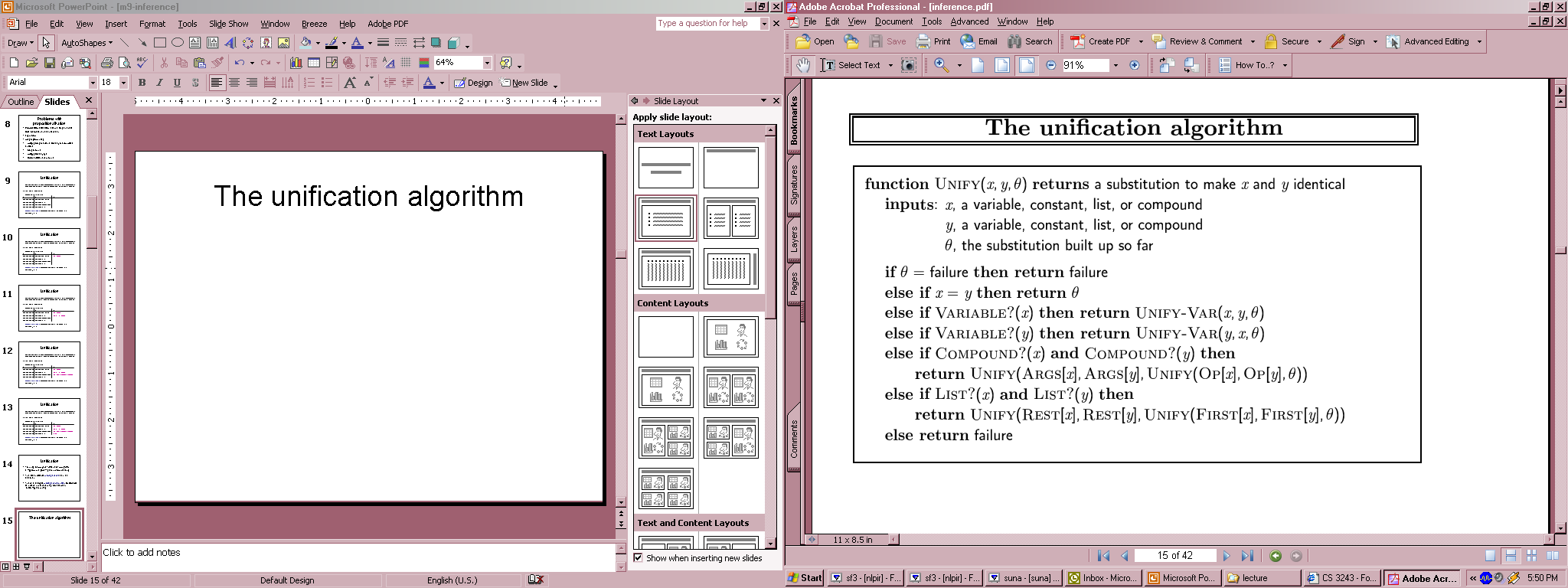 The unification algorithm
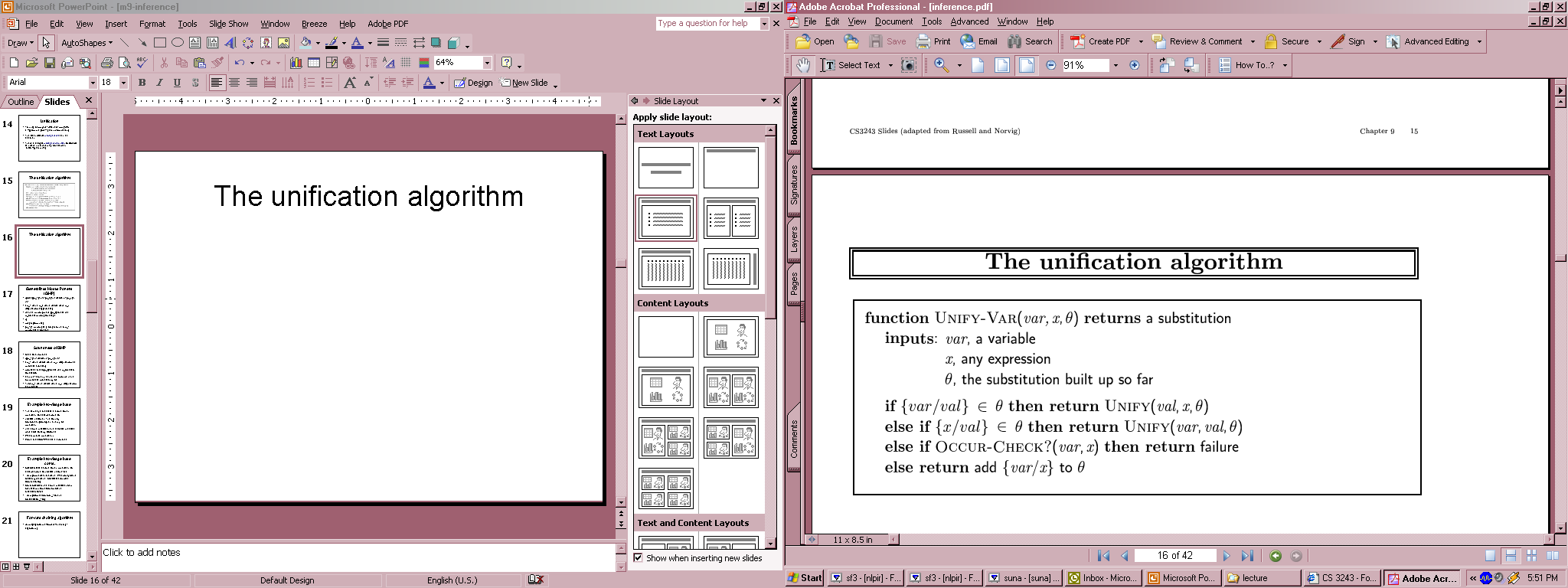 Unification algorithm
procedure unify(p, q, θ)
	Scan p and q left-to-right and find the first corresponding terms 
	     where p and q “disagree” (i.e., p and q not equal)
	If there is no disagreement, return θ (success!)
	Let r and s be the terms in p and q, respectively,
	     where disagreement first occurs
	If variable(r) then {
	     Let θ = union(θ, {r/s})
	     Return unify(subst(θ, p), subst(θ, q), θ)
	} else if variable(s) then {
	     Let θ = union(θ, {s/r})
	     Return unify(subst(θ, p), subst(θ, q), θ)
	} else return “Failure”
end
Unification
Examples
Unification
Unify is a linear time algorithm that returns the most general unifier (mgu), i.e., a shortest length substitution list that makes the two literals match.
(In general, there is not a unique minimum length substitution list, but unify returns one of them.)
A variable can never be replaced by a term containing that variable. For example, x/f(x) is illegal. 
This "occurs check" should be done in the above pseudocode before making the recursive calls.
More Unification Examples
Make sentences look alike.
Unify p(a, X) and p(a, b)
Unify p(a, X) and p(Y, b)
Unify p(a, X) and p(Y, f(Y))
Unify p(a, X) and p(X, b)
Unify p(a, X) and p(Y, b)
Unify p(a, b) and p(X, X)
More Unification Examples
Unify p(a, X) and p(a, b)
answer: X/b 				p(a, b)
Unify p(a, X) and p(Y, b)
answer: Y/a, X/b 				p(a,b)
Unify p(a, X) and p(Y, f(Y))
answer: Y/a, X/f(a) 			p(a, f(a))
More Unification Examples
Unify p(a, X) and p(X, b)
     failure. θ is undefined for X/a and Y/b are not well defined.
Unify p(a, X) and p(Y, b)
     answer: Y/a, X/b 				p(a, b)
Unify p(a, b) and p(X, X)
Failure. θ is undefined for a variable X cannot replace by a and b., i.e., 	    		X/a and X/b
Unify p(X, f(Y), b) and P(X, f(b), b)
    answer: Y/b 				this is an mgu
	      X/b, Y/b 				this in not an mgu
						X can be referred to different 							mgu.
Most General  Unifier (mgu)
If s is any unifier of expressions E and g is the most general unifier of E, then for s applied to E there exists another unifier s’ such that subst(s, E) = subst(s’, subs(g, E)).
Basic idea: Commit a variable to an expression only if you have to; keep it as general as possible.
Horn formulas 

Definition 

A formula F in CNF is a Horn formula if every disjunction in F contains at most one positive literal. 

A disjunction in a Horn formula can equivalently be viewed as an implication K → B where K is a conjunction of atoms or K = T and B is an atom or B = ⊥: 
(¬A ∨ ¬B ∨ C) ≡ (A ∧ B → C) 
(¬A ∨ ¬B) ≡ (A ∧ B → ⊥) 
A ≡ (T → A)
Assume KB are Horn Clauses
A Horn clause is a sentence of the form:
	     P1(x) ∧ P2(x) ∧ ... ∧ Pn(x) ⇒ Q(x)
      where
the Pis and Q are positive (i.e., non-negated) literals
Equivalently: P1(x) ∨ P2(x) … ∨ Pn(x) where
	     the Pi are all literals and at most one is positive
Prolog is based on Horn clauses
Horn clauses represent a subset of the set of sentences representable in FOL
Horn Clauses II
Several cases
A fact: Q
Typical rule:  P1 ∧ P2 ∧ ... ∧ Pn  ⇒ Q
Constraint:    P1 ∧ P2 ∧ ... ∧ Pn  ⇒ false
In Prolog
Q.
Q :-  P1,  P2, ... , Pn .
 ?-  P1,  P2, ... ,  Pn . (only in a query)
These are not Horn clauses:
p(a) ∨ q(a)
(P ∧ Q) ⇒ (R ∨ S)
Horn Clauses  III
Example knowledge base
The law says that it is a crime for an American to sell weapons to hostile nations.  The country Nono, an enemy of America, has some missiles, and all of its missiles were sold to it by Colonel West, who is American.

Prove that Col. West is a criminal
Example knowledge base contd.
... it is a crime for an American to sell weapons to hostile nations:
American(x)  Weapon(y)  Sells(x,y,z)  Hostile(z)  Criminal(x)
Nono … has some missiles, i.e., x Owns(Nono,x)  Missile(x):
Owns(Nono,M1) and Missile(M1)
… all of its missiles were sold to it by Colonel West
Missile(x)  Owns(Nono,x)  Sells(West,x,Nono)
Missiles are weapons:
Missile(x)  Weapon(x)
An enemy of America counts as "hostile“:
Enemy(x,America)  Hostile(x)
West, who is American …
American(West)
The country Nono, an enemy of America …
Enemy(Nono,America)
Forward & Backward Reasoning
We usually talk about two reasoning strategies:
	Forward and backward ‘chaining’
Both are equally powerful
You can also have a mixed strategy
Forward Chaining
Proofs start with the given axioms/premises in KB, deriving new sentences using GMP until the goal/query sentence is derived
This defines a forward-chaining inference procedure because it moves “forward” from the KB to the goal [eventually]
Inference using GMP is sound and complete for KBs containing only Horn clauses
Forward chaining algorithm
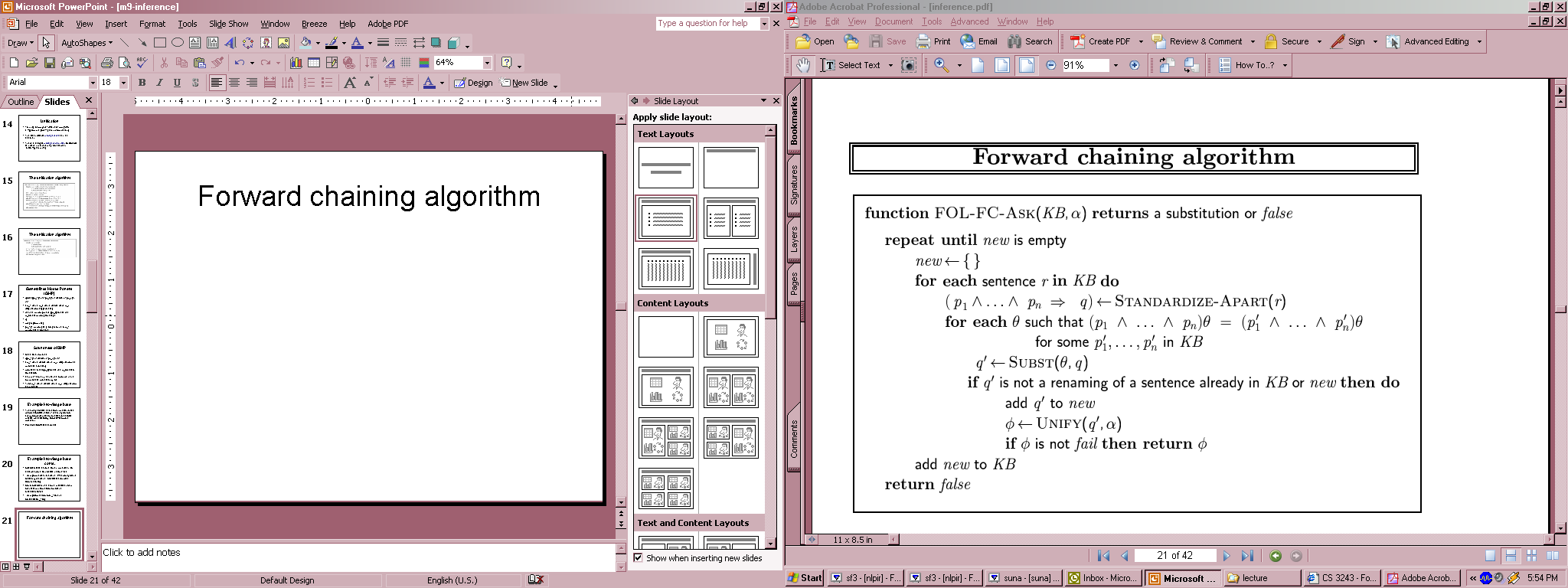 Forward Chaining Algorithm
Note:  Unification, forward chaining algorithm and backward chaining algorithm are in chapter 09 and their example.
Forward chaining proof
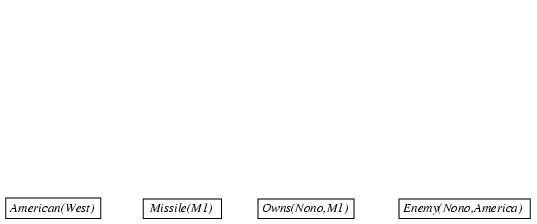 Forward chaining proof
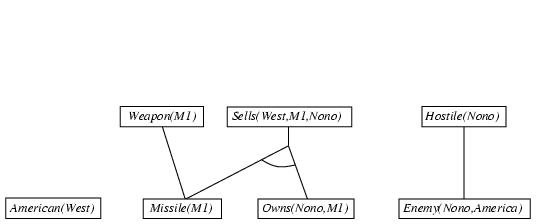 Forward chaining proof
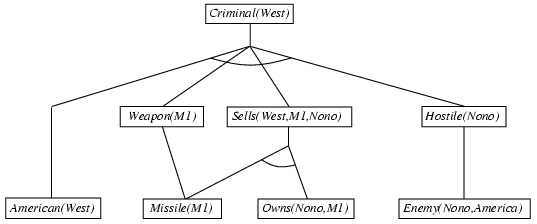 Forward Chaining Example
KB:
allergies(X) ⇒ sneeze(X)
cat(Y) ∧ allergicToCats(X) ⇒ allergies(X)
cat(felix)
allergicToCats(mary)
Goal:
sneeze(mary)
Forward Chaining Example
Properties of forward chaining
Sound and complete for first-order definite clauses

Datalog = first-order definite clauses + no functions
FC terminates for Datalog in finite number of iterations

May not terminate in general if α is not entailed

This is unavoidable: entailment with definite clauses is semidecidable
Efficiency of forward chaining
Incremental forward chaining: no need to match a rule on iteration k if a premise wasn't added on iteration k-1
 match each rule whose premise contains a newly added positive literal


Matching itself can be expensive:
Database indexing allows O(1) retrieval of known facts

e.g., query Missile(x) retrieves Missile(M1)

Forward chaining is widely used in deductive databases
Hard matching example
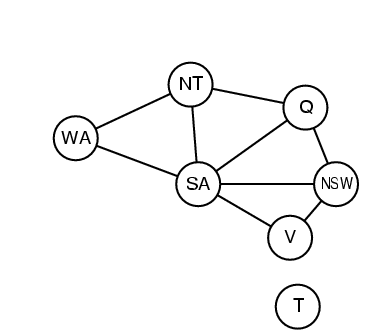 Diff(wa,nt)  Diff(wa,sa)  Diff(nt,q)  Diff(nt,sa)  Diff(q,nsw)  Diff(q,sa)  Diff(nsw,v)  Diff(nsw,sa)  Diff(v,sa)  Colorable()

Diff(Red,Blue) 	  Diff (Red,Green) Diff(Green,Red)  Diff(Green,Blue) Diff(Blue,Red) 	  Diff(Blue,Green)
Colorable() is inferred iff the CSP has a solution
CSPs include 3SAT as a special case, hence matching is NP-hard
Backward chaining algorithm
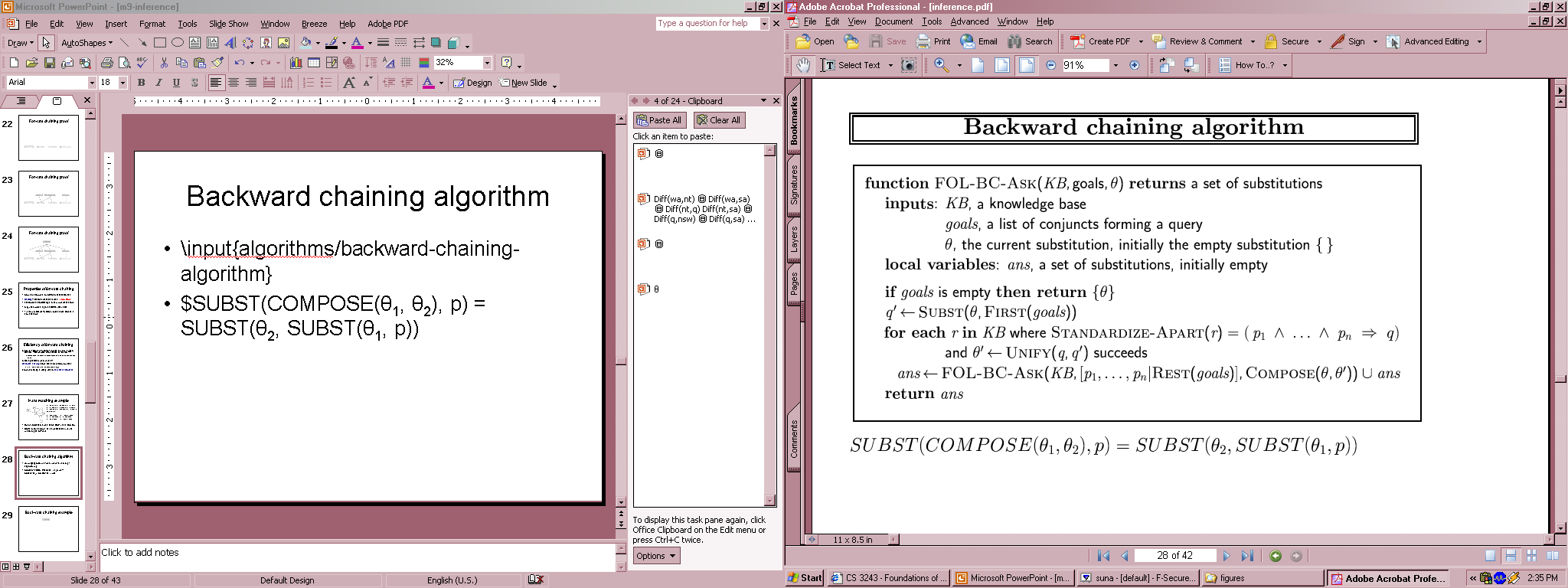 SUBST(COMPOSE(θ1, θ2), p) = SUBST(θ2, SUBST(θ1, p))
Backward Chaining Algorithm
Note:  Unification, forward chaining algorithm and backward chaining algorithm are in chapter 09 and their example.
Backward chaining example
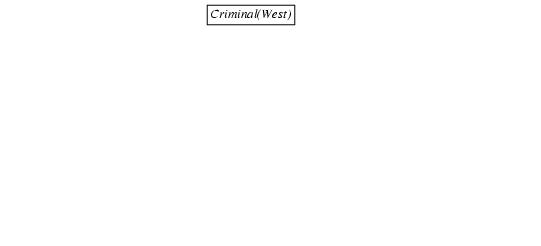 Backward chaining example
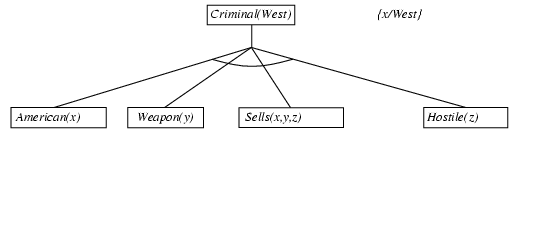 Backward chaining example
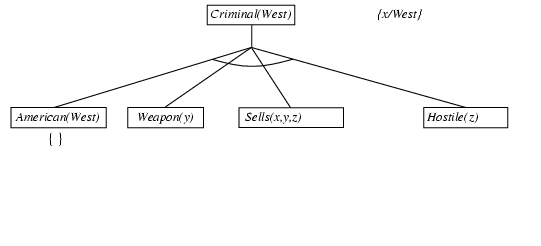 Backward chaining example
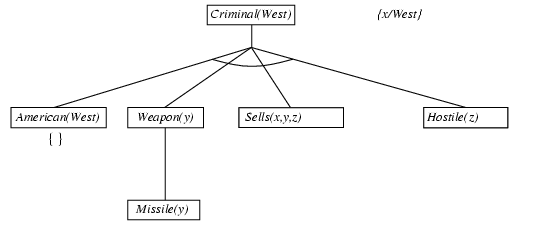 Backward chaining example
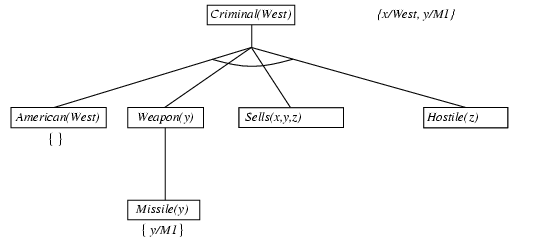 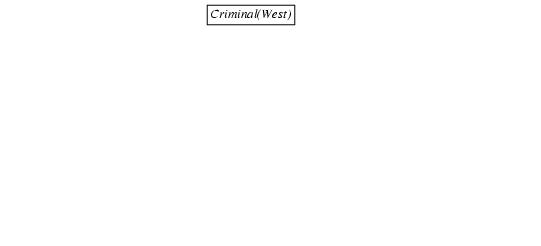 Backward chaining example
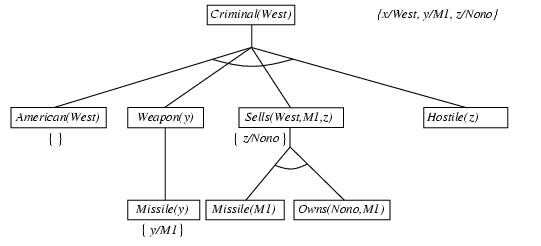 Backward chaining example
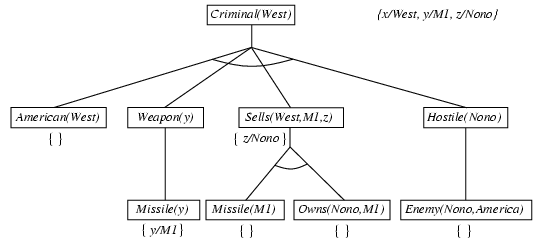 Backward chaining example
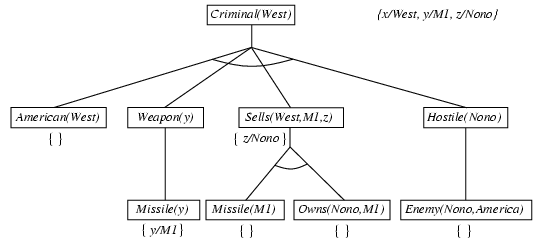 Backward Chaining Example
KB:
allergies(X) ⇒ sneeze(X)
cat(Y) ∧ allergicToCats(X) ⇒ allergies(X)
cat(felix)
allergicToCats(mary)
Goal:
sneeze(mary)
Properties of backward chaining
Depth-first recursive proof search: space is linear in size of proof
Incomplete due to infinite loops
 fix by checking current goal against every goal on stack
Inefficient due to repeated subgoals (both success and failure)
 fix using caching of previous results (extra space)
Widely used for logic programming
Forward vs Backward Chaining
FC is data-driven
Automatic, unconscious processing
e.g., object recognition, routine decisions
May do lots of work that is irrelevant to the goal
Efficient when you want to compute all conclusions
BC is goal-driven, better for problem-solving
Where are my keys? How do I get to my next class?
Complexity of BC can be much less than linear in the size of the KB
Efficient when you want one or a few decisions
Mixed Strategy
Many practical reasoning systems do both forward and backward chaining
The way you encode a rule determines how it is used, as in % this is a forward chaining rule
	spouse(X,Y) ⇒ spouse(Y,X).
      % this is a backward chaining rule
	wife(X,Y) ⇐ spouse(X,Y), female(X).
Given a model of the rules you have and the kind of reason you need to do, it’s possible to decide which to encode as FC and which as BC rules.
Completeness of GMP
Resolution Covers Many Cases
Modes Ponens
from P and P ⇒ Q derive Q
from P and  P ∨ Q derive Q
Chaining
from P ⇒ Q and Q ⇒ R derive P ⇒ R
from ( P ∨ Q) and ( Q ∨ R) derive  P ∨ R
Contradiction detection
from P and  P derive false
from P and  P derive the empty clause (=false)
Resolution in First-Order Logic
Given sentences in conjunctive normal form:
P1∨ P2 ∨ … ∨ Pn  and Q1∨ Q2 ∨ … ∨ Qm
Pi and Qi are literals, i.e., positive or negated predicate symbol with its terms
if Pj and Qk unify with substitution list θ, then derive the resolvent sentence:
       subst(θ, P1∨ … ∨ Pj-1 ∨ Pj+1 ∨ … ∨ Pn ∨ Q1∨ … ∨ Qk-1∨ Qk+1∨ … ∨ Qm )
Example
from clause P(x, f(a)) ∨ P(x, f(y)) ∨ Q(y)
and clause  P(z, f(a)) ∨ Q(z)
derive resolvent P(z, f(y)) ∨ Q(y) ∨ Q(z)
Using θ = {x/z}
A Resolution Proof Tree
P(w) v Q(w) 		Q(y) v S(y)



						 True v P(x) v R(x)
						P(x) v R(x)

P(w) v S(w)


							 R(w) v S(w) 

              	        S(x) v R(x)
				


					S(A)
P(w) ⇒  Q(w)
Q(y) ⇒  S(y)
(y/w)
P(w) ⇒  S(w)
True ⇒ P(x) ∨ Q(x)
(w/x)
True ⇒ S(x) ∨ R(x)
R(z) ⇒  S(z)
(x/A  z/A)
True ⇒ S(A)
Refutation Resolution Proof Tree Example
KB:
allergies(X) ⇒ sneeze(X)
cat(Y) ∧ allergicToCats(X) ⇒ allergies(X)
cat(felix)
allergicToCats(mary)
Goal:
sneeze(mary)
Resolution Example
allergies(w) ∨ sneeze(w)          cat(y) ∨ ¬allergicToCats(z) ∨ allergies(z)

                                 w/z
        cat(y) ∨ sneeze(z) ∨ ¬allergicToCats(z)               cat(felix)

 			y/felix

                     sneeze(z) ∨ ¬allergicToCats(z)         allergicToCats(mary)
                                   
				    z/mary
				sneeze(mary)            sneeze(mary)


					 false

							negated query
Notation:  old/new
Questions to be Answered
How to convert FOL sentences to conjunctive normal form (a.k.a. CNF, clause form): normalization and skolemization
How to unify two argument lists, i.e., how to find their most general unifier (mgu) q: unification
How to determine which two clauses in KB should be resolved next (among all resolvable pairs of clauses) : resolution (search) strategy
Logic programming: Prolog
Algorithm = Logic + Control
Basis: backward chaining with Horn clauses + bells & whistles
	Widely used in Europe, Japan (basis of 5th Generation project)
	Compilation techniques  60 million LIPS

Program = set of clauses = head :- literal1, … literaln.
           criminal(X) :- american(X), weapon(Y), sells(X,Y,Z), hostile(Z).

Depth-first, left-to-right backward chaining
Built-in predicates for arithmetic etc., e.g., X is Y*Z+3
Built-in predicates that have side effects (e.g., input and output 
predicates, assert/retract predicates)
Closed-world assumption ("negation as failure")
e.g., given alive(X) :- not dead(X).
alive(joe) succeeds if dead(joe) fails
Prolog
Appending two lists to produce a third:
		append([],Y,Y).                         
		append([X|L],Y,[X|Z]) :- append(L,Y,Z). 

query:   	append(A,B,[1,2]) ?            

answers: 	A=[]    B=[1,2]
         	A=[1]   B=[2]

         	A=[1,2] B=[]
Resolution: brief summary
Full first-order version:
l1  ···  lk,          m1  ···  mn

(l1  ···  li-1  li+1  ···  lk  m1  ···  mj-1  mj+1  ···  mn)θ
	where Unify(li, mj) = θ.

The two clauses are assumed to be standardized apart so that they share no variables.
For example,
Rich(x)  Unhappy(x) 
      Rich(Ken)
Unhappy(Ken)
	with θ = {x/Ken}
Apply resolution steps to CNF(KB  α); complete for FOL
Conversion to CNF
Everyone who loves all animals is loved by someone:
x [y Animal(y)  Loves(x,y)]  [y Loves(y,x)]


1. Eliminate biconditionals and implications
x [y Animal(y)  Loves(x,y)]  [y Loves(y,x)]


2. Move  inwards: x p ≡ x p,   x p ≡ x p
x [y (Animal(y)  Loves(x,y))]  [y Loves(y,x)] 
x [y Animal(y)  Loves(x,y)]  [y Loves(y,x)] 
x [y Animal(y)  Loves(x,y)]  [y Loves(y,x)]
Conversion to CNF contd.
Standardize variables: each quantifier should use a different one
   x [y Animal(y)  Loves(x,y)]  [z Loves(z,x)] 

Skolemize: a more general form of existential instantiation.
  	Each existential variable is replaced by a Skolem function of the enclosing universally quantified variables:

 x [Animal(F(x))  Loves(x,F(x))]  Loves(G(x),x)

Drop universal quantifiers:
 [Animal(F(x))  Loves(x,F(x))]   Loves(G(x),x)

6.     Distribute  over  :

 [Animal(F(x))  Loves(G(x),x)]  [Loves(x,F(x))  Loves(G(x),x)]
Resolution proof: definite clauses
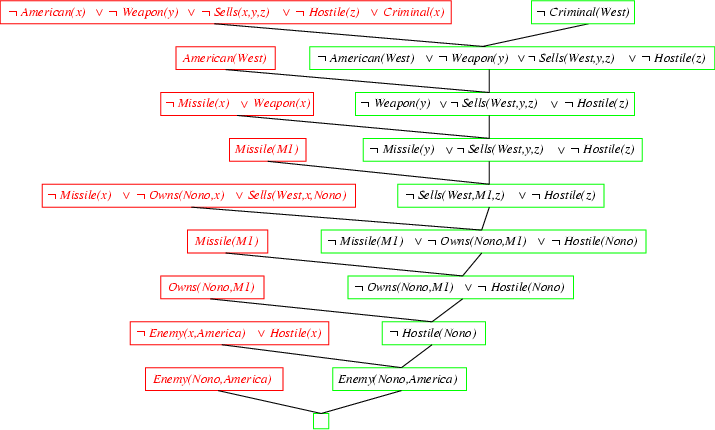